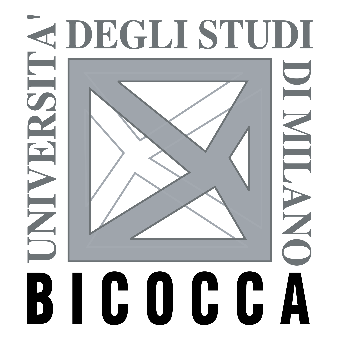 SETTIMANA DELL’INVESTIMENTO  SOSTENIBILE (SRI) 2021
Prof. Avv. Diana CERINI – Avv. Andrea PISANI TEDESCO, PhD 
CELIS (Center for Law, Innovation and Sustainability) – Università degli Studi di Milano Bicocca, Dipartimento di Giurisprudenza
CELIS (Center for Law, Innovation and Sustainability – Diritto, Innovazione e sostenibilità) è un centro di ricerca istituito presso il Dipartimento di Giurisprudenza  dell'Università degli Studi di Milano–Bicocca.
Nasce nel 2021 con lo scopo di svolgere, promuovere e diffondere ricerche e analisi giuridiche relative all’innovazione tecnologica e alle problematiche che essa solleva, specialmente in relazione ai profili di sostenibilità economica, sociale, ambientale ed etica.
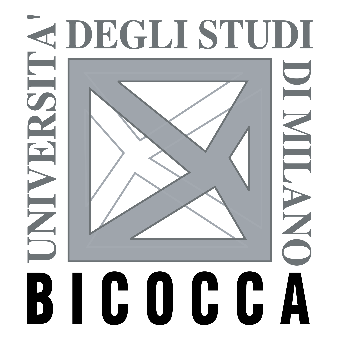 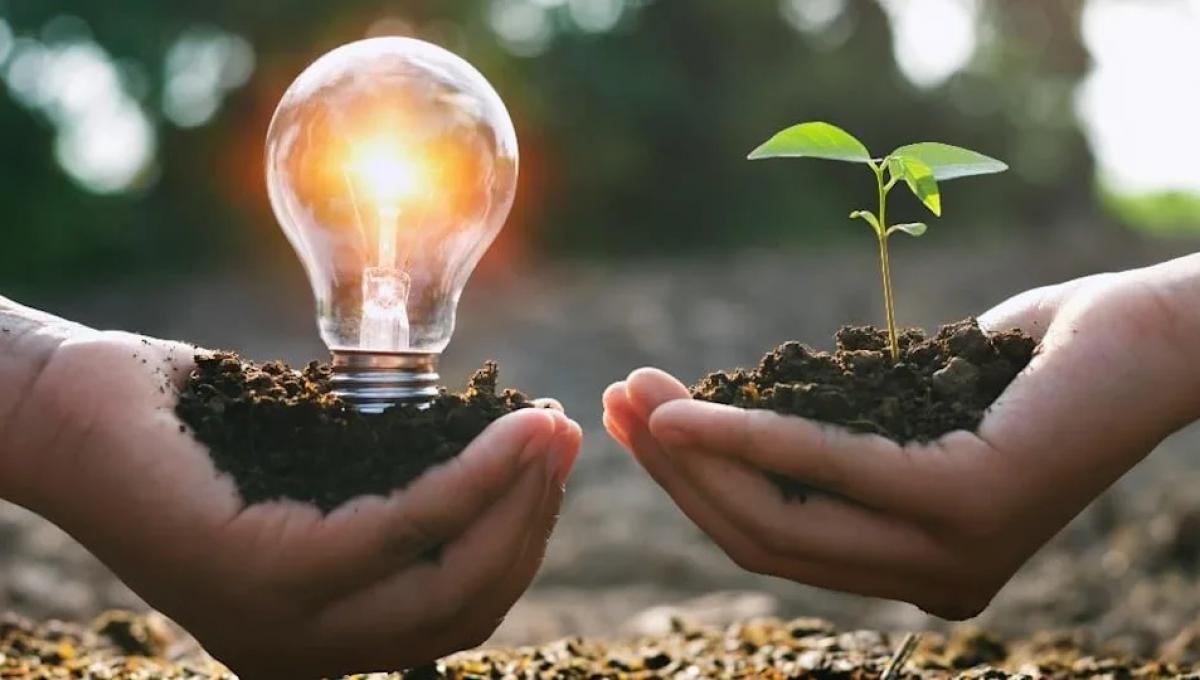 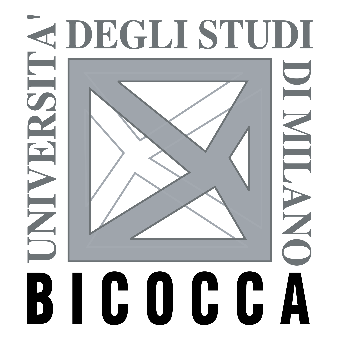 Tra gli obiettivi di CELIS vi sono inter alia:
studiare e sviluppare soluzioni giuridiche in grado di favorire l’innovazione, con costante attenzione al bilanciamento dei contrastanti valori in gioco, riportando al centro della riflessione il tema dei fini del diritto e delle scelte di valore sottese alle diverse soluzioni giuridiche prospettate o prospettabili;

studiare e promuovere soluzioni giuridiche sostenibili ed ecologiche, nella cornice dell’innovazione scientifica e tecnologica, diffondendo una vera e propria cultura giuridica della sostenibilità;

prestare particolare attenzione, per ciascuna area di indagine, alle ricadute tecniche, etiche, sociali, ambientali, oltreché giuridiche.
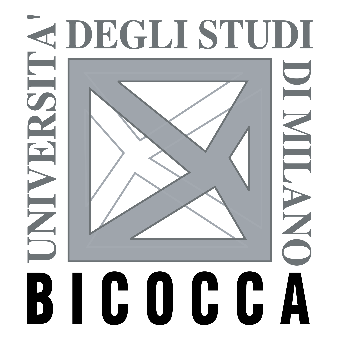 CELIS (Center for Law, Innovation and Sustainability)
Principali aree di attività:

A) Salute e innovazione
B) Innovazione e sostenibiltà 
C) Etica e innovazione
D) Agenda digitale UE e contratto
E) Intelligenza Artificiale, Algorithmic Decision Making
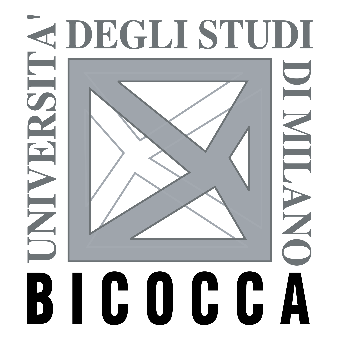 Ricerche in corso ed attività di c.d. «terza missione» - area privatistica e comparatistica:
Ricerca scientifica sostenibile (ricerca biomedica e benessere animale, in armonia con i «3R principles» (Replacement, Reduction e Refinement);
«Toolbox» tecnico-giuridica per accompagnare gli operatori nella definizione e nell’analisi del quadro giuridico e regolatorio in materia di dispositivi medici: fasi di progettazione, pre-commercializzazione e sorveglianza post-market (novità MDR);
«Toolbox» giuridica per accompagnare gli operatori che avviino uno o più processi di transizione nell’ottica di una maggiore sostenibilità ambientale (es. Tassonomia UE, comunicazione societaria su sostenibilità, doveri fiduciari, POG etc.).
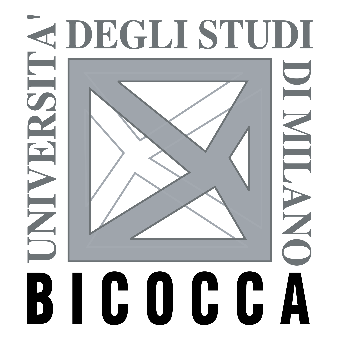 Ricerche in corso ed attività di c.d. «terza missione» - Cattedra Diritto Amministrativo, Prof. Monica Delsignore
Nell’ambito delle politiche del GREEN DEAL e del programma NEXT GENERATION EU focus su 
Economia circolare  e Bioeconomia: Ricerca relativa alla disciplina dei rifiuti, con particolare riguardo alle biomasse e alla nozione di sottoprodotto e end of waste;
Applicazioni innovazioni tecnologiche e IA ai fini della protezione ambientale: spazi di implementazione anche attraverso nuove forme di partenariato pubblico privato (PPP per l'innovazione o PCP);
Principio DNSH («do no significant harm»): elaborazione di criteri per la valutazione delle singole misure, anche alla luce della disciplina già esistente in tema di impatti ambientali (VAS, VIA);
Aiuti di Stato: nuova comunicazione e ridefinizione spazi intervento pubblico  ai fini della promozione delle politiche ambientali.
SETTIMANA DELL’INVESTIMENTO  SOSTENIBILE (SRI) 2021
Finanza sostenibile, mercato assicurativo e crisi pandemica: 
tra vincoli giuridici e innovazione
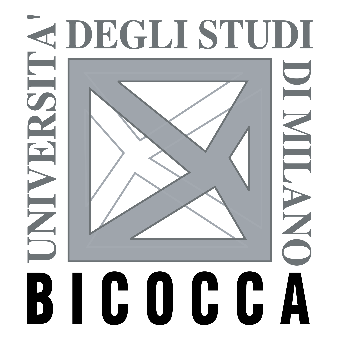 L’essenzialità dei fattori ESG:
Il fattore ambientale
Il fattore umano: solidarietà
Il fattore etico
Prospettiva statica: ruolo assicuratori come partner fondamentali del pubblico per il sostegno alle imprese e ai singoli cittadini: continuità delle coperture, spinta a innovazione tecnologica  
Prospettiva dinamica: misure proattive/win win solutions: creazione e offerta di nuovi prodotti che disincentivano emissione di gas serra; riduzione del premio in caso di comportamenti ambientali virtuosi (es. formula «pay as you drive»)
Prodotti assicurativi ad alto valore sociale  impegno a una gestione social oriented delle coperture e dei sinistri in periodo di pandemia
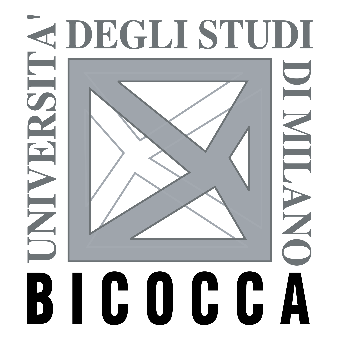 Green Deal e Comunicazione Commissione UE 21.04.2021
Tassonomia 

Obblighi per il mercato

Obblighi verso l’utenza  

Prospettiva regolatoria e di orientamento  «orientare verso» e non solo informare!
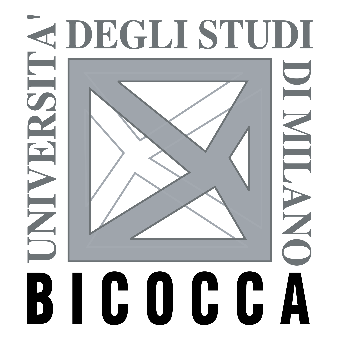 Obblighi di disclosure e di «orientamento» nell’esecuzione dei doveri fiduciari
Nei servizi finanziari puri

Nei servizi assicurativi 

Informare e orientare le scelte verso investimenti sostenibili  novità: obblighi per imprese e intermediari anche in ambito di POG e di consulenza e assistenza all’utenza
Impegno del mondo finanziario, e della finanza, a trovare, creare e proporre investimenti sostenibili
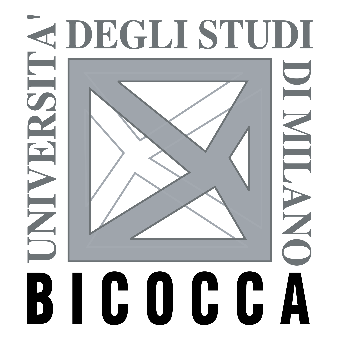 Il Regolamento UE Tassonomia (2020/852)
I sei obiettivi ambientali (art. 9) 

Mitigazione dei cambiamenti climatici
Adattamento ai cambiamenti climatici
Uso sostenibile e protezione delle acque e delle risorse marine
Transizione verso un’economia circolare
Prevenzione e riduzione dell’inquinamento
Protezione e ripristino della biodiversità e degli ecosistemi
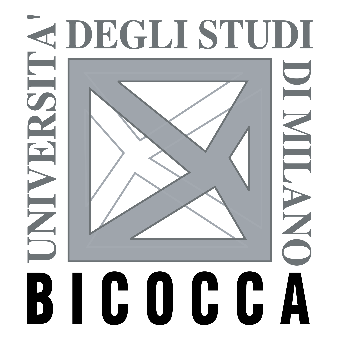 Il Regolamento UE Tassonomia (2020/852)
Criteri di ecosostenibilità. Ai sensi dell’art. 3, un’attività è considerata ecosostenibile se: 
Contribuisce in modo sostanziale al raggiungimento di uno o più Obiettivi ambientali;
Non arreca un danno significativo a nessuno degli Obiettivi ambientali (Principio DNSH: «do no significant harm»);
È svolta nel rispetto delle garanzie minime di salvaguardia ex art. 18 Regolamento Tassonomia (es. principi guida ONU su imprese e diritti umani);
Conforme ai criteri di vaglio tecnico fissati dalla Commissione UE.
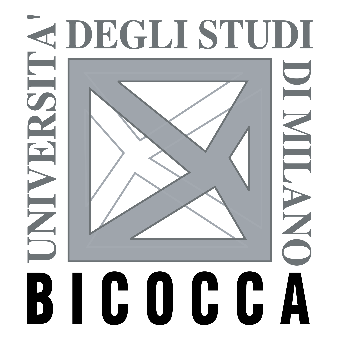 Il Regolamento UE Tassonomia (2020/852)
Principio DNSH: «do no significant harm»)  vocazione espansiva del principio, richiamato dal Regolamento (UE) 2021/241 che istituisce il dispositivo per la ripresa e la resilienza.
La valutazione del piano per la ripresa e la resilienza (RRP, Recovery and Resilience Plan) deve garantire che ogni singola misura – ossia ciascuna riforma e ciascun investimento – sia conforme al principio del «non arrecare un danno significativo».
Sanzioni da implementare
Entro fine 2021 valutazioni della Commissione sul Regolamento Tassonomia. Possibile inclusione degli obiettivi sociali?

Approccio normativo graduale tipico del diritto UE. Cfr. Dichiarazione Schuman del 9 maggio 1950.
CELIS - Center for Law, Innovation and Sustainability
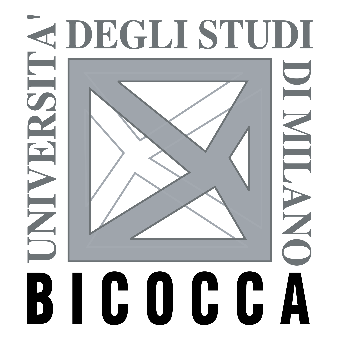 Contatti: 
diana.cerini@unimib.it 
andrea.pisanitedesco@unimib.it 

celis@unimib.it